FAMS Academic office	المكتب الأكاديمي
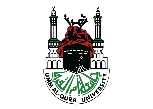 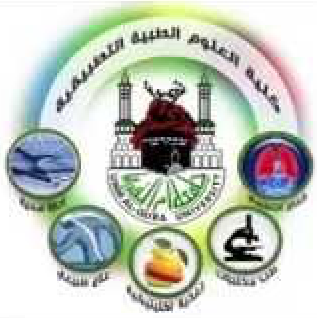 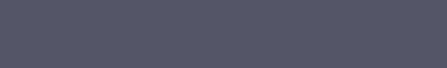 لائحة الدراسة والاختبارات بكلية العلوم الطبية التطبيقية
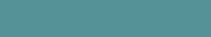 لائحة حقوق وواجبات الطالب
Sunday 25th September 2016
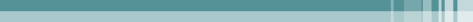 FAMS Academic office 	المكتب الاكاديمي
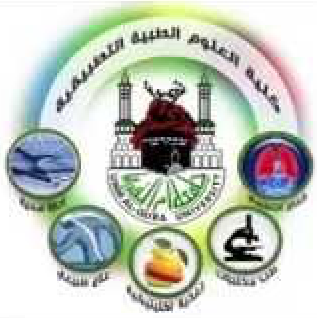 الغياب والحرمان
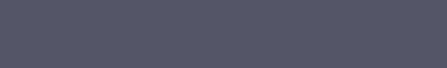 Absence & Denial
الغياب   Absence
اشعار الطالب بحرمانه من دراسة المقرر
Notify student in advance
لا تحسم الدرجات على غياب الطالب
No negative marking
نهائي - زيادة نسبة الغياب عن 40%
Absence exceeded 40%
الغياب بعذر او بدون عذر يعتبر غياب
with/without excuse
تجاوز نسبة غياب الطالب 25% 
Absence exceeded 25%
رفع الحرمان بموافقة مجلس الكلية 
FAMS council right to deny exclusion
الاعذار الطلابية
الحرمان   Denial
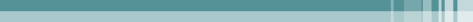 FAMS Academic office 	المكتب الاكاديمي
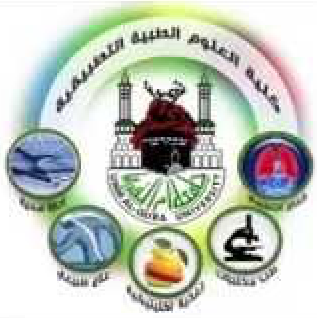 التأخير عن المحاضرات
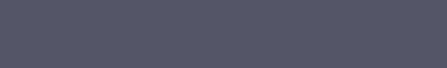 Late attendance -Lecture
5 min only
1 Hour lecture
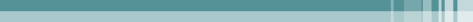 FAMS Academic office 	المكتب الاكاديمي
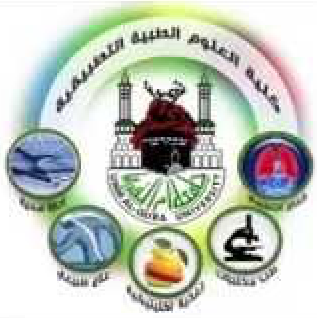 التأخير عن الاختبارات
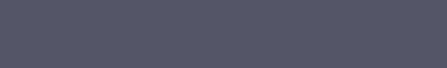 Late attendance - Exam
1 Hour 
Exam
Half the time
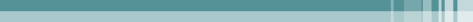 FAMS Academic office 	المكتب الاكاديمي
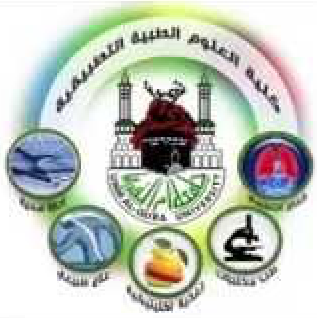 قواعد الاختبارات
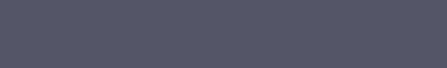 Exams regulations
مواعيد الاختبارات
الموعد المحدد
Specified time
الحضور قبل 15 دقيق
Be 15 min early
يمنع الدخول بعد مرور 5 دقائق 5min no entry
تعليمات مهمه
الشروع في الغش
مخالفة قواعد اجراء الاختبار
الغش
محضر غش
لجنة التأديب بالجامعة
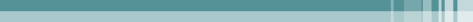 FAMS Academic office 	المكتب الاكاديمي
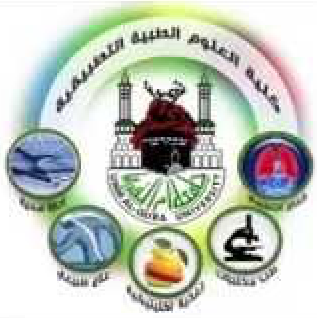 النجاح والرسوب
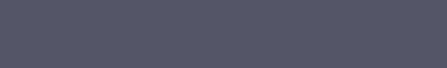 درجة النجاح الأدنى 60 درجه
ما دون ذلك
رسوب
الرسوب في اكثر من 50% من عدد الوحدات للسنه الدراسية
استثناء
الدور الثاني – حد اعلى 60 درجه
يمنع
رسوب
اكثر من 3 وحدات دراسيه
اقل من 3 وحدات دراسيه
إعادة السنه الدراسية في مقررات الرسوب
تحمل مقررات الرسوب الى السنه الدراسية التالية
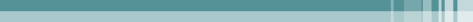 FAMS Academic office 	المكتب الاكاديمي
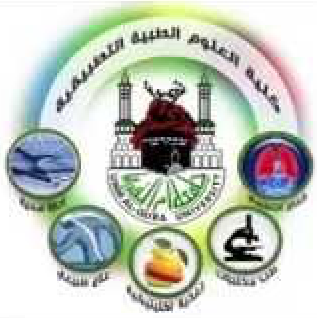 الفصل من الكلية
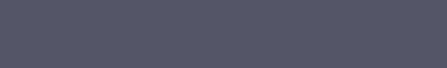 البقاء في مستوى واحد سنتين دراسيتين متتاليتين ولم يجز له الانتقال الى المستوى التالي.
الحصول على ثلاث إنذارات متتالية لانخفاض المعدل التراكمي عن 1من 4.
اذا لم ينه الطالب متطلبات التخرج خلال مده أقصاها سبع سنوات ونصف.
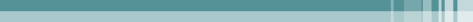 FAMS Academic office	 المكتب الاكاديمي
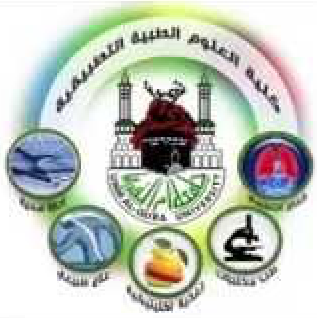 الهيكل الاداري
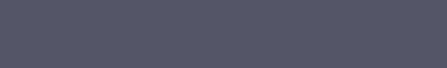 Academic Suggestion
Head of Department
Vice dean of Academic Affair
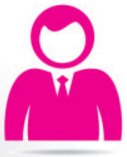 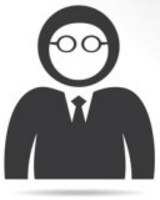 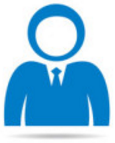 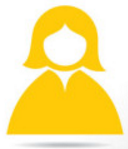 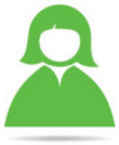 Not solved
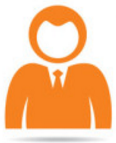 Not solved
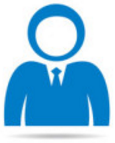 Dean of Faculty of Applied Medical Sciences
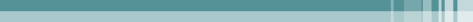 FAMS Academic office 	المكتب الاكاديمي
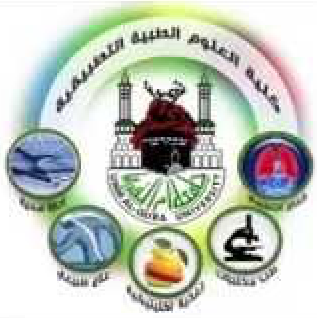 المكتب الاكاديمي
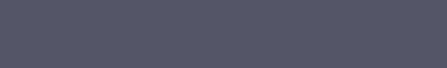 وكيل الكلية للشؤون الأكاديمية – د أيمن الصائغ
Email: aasaegh@uqu.edu.sa
Tel: 01255021000/ Extension: 4241


https://uqu.edu.sa/fameds
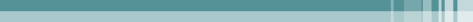